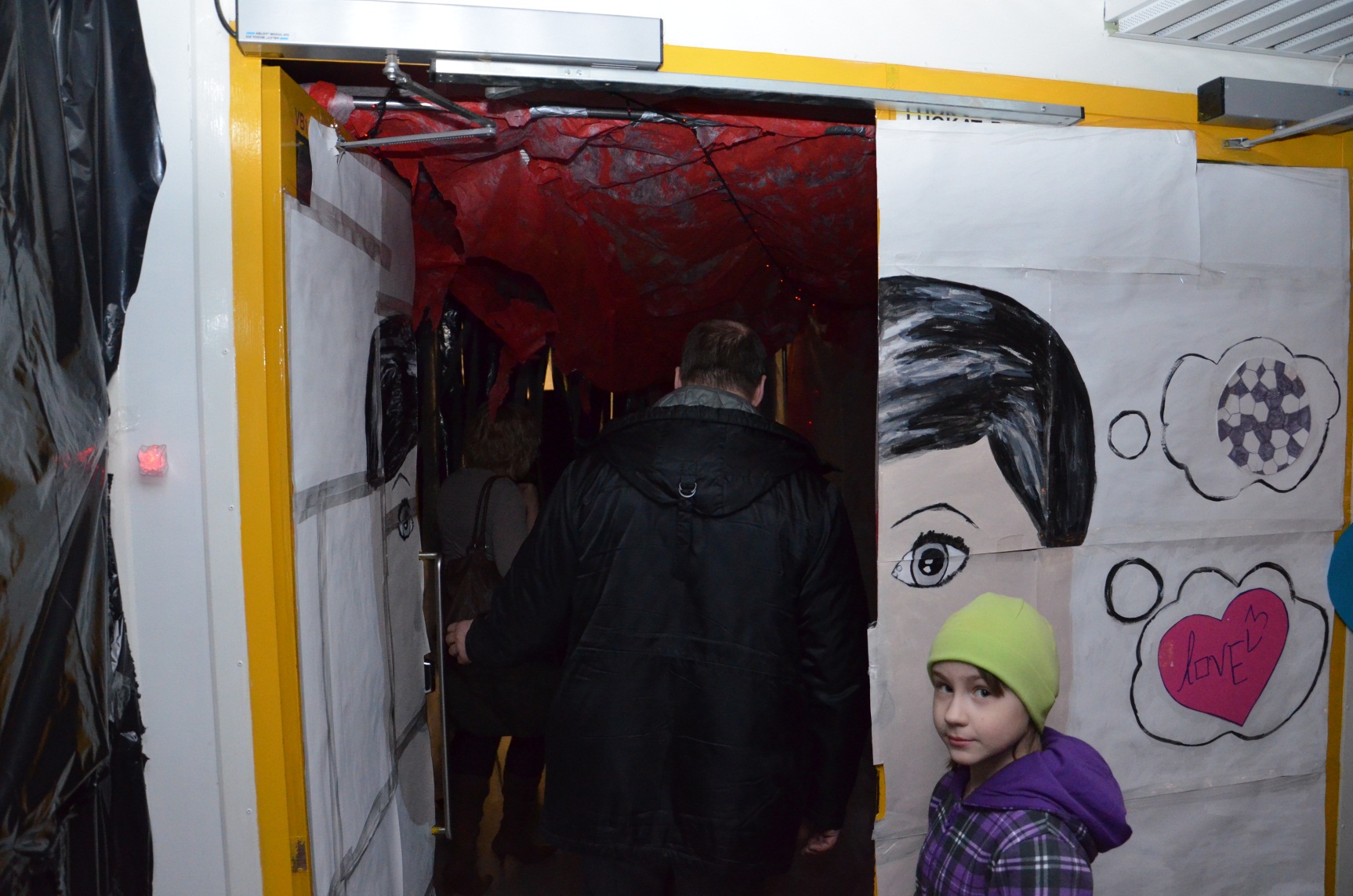 YHTEISTYÖSSÄ ON VOIMAA!
Salon ammattistartin yhteisöprojekti; KOTIVÄENILTA 21.3.2012
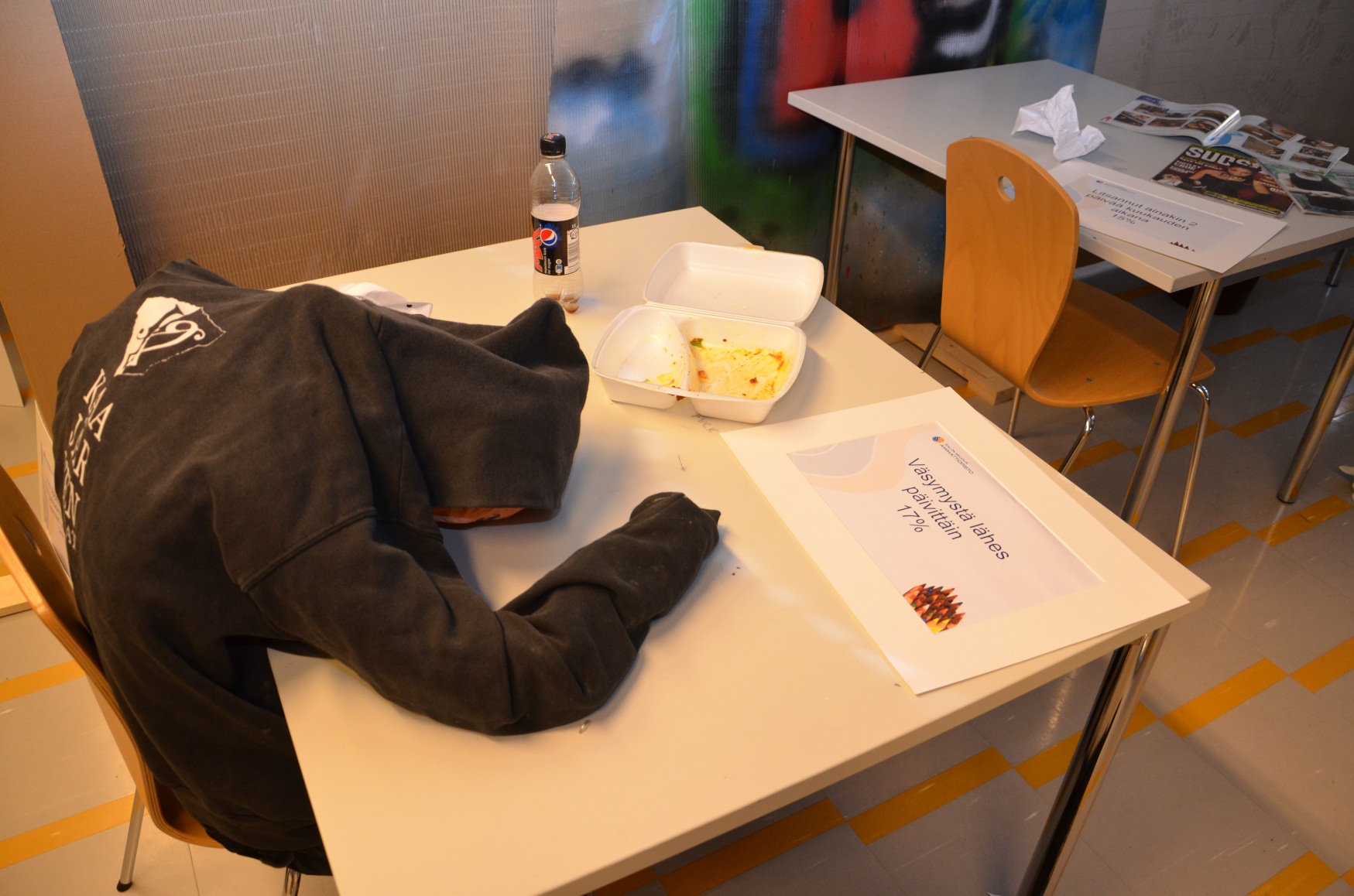 Ammattistartilla pitkät perinteet yhteisöllisestä toiminnasta 
Toteutettu opetussuunnitelman yhteiskuntatieto, kädentaidot ja kestävä kehitys –sisältöjen alla
> YHTEISÖPROJEKTI
Ensimmäisen kerran toteutettiin ns. oman talon sisällä
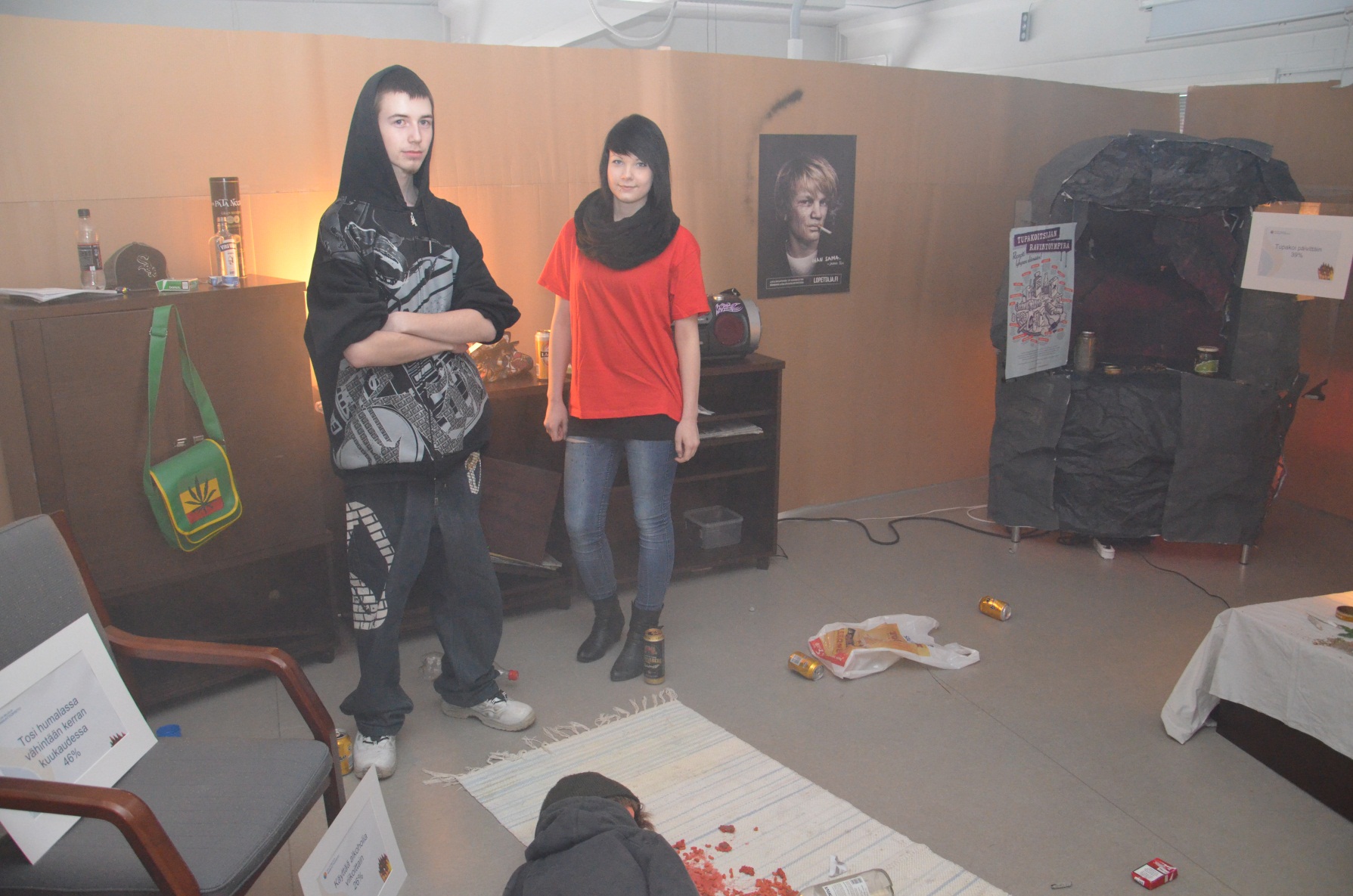 Kouluterveyskyselyn oppilaitoskohtainen esittely
Esitellään teemaympäristöjen avulla (PIRKO)
Teemahuoneet
Tarkoitus nostaa esille nuoria mietityttäneet asiat oppilaitokselle ja vanhemmille
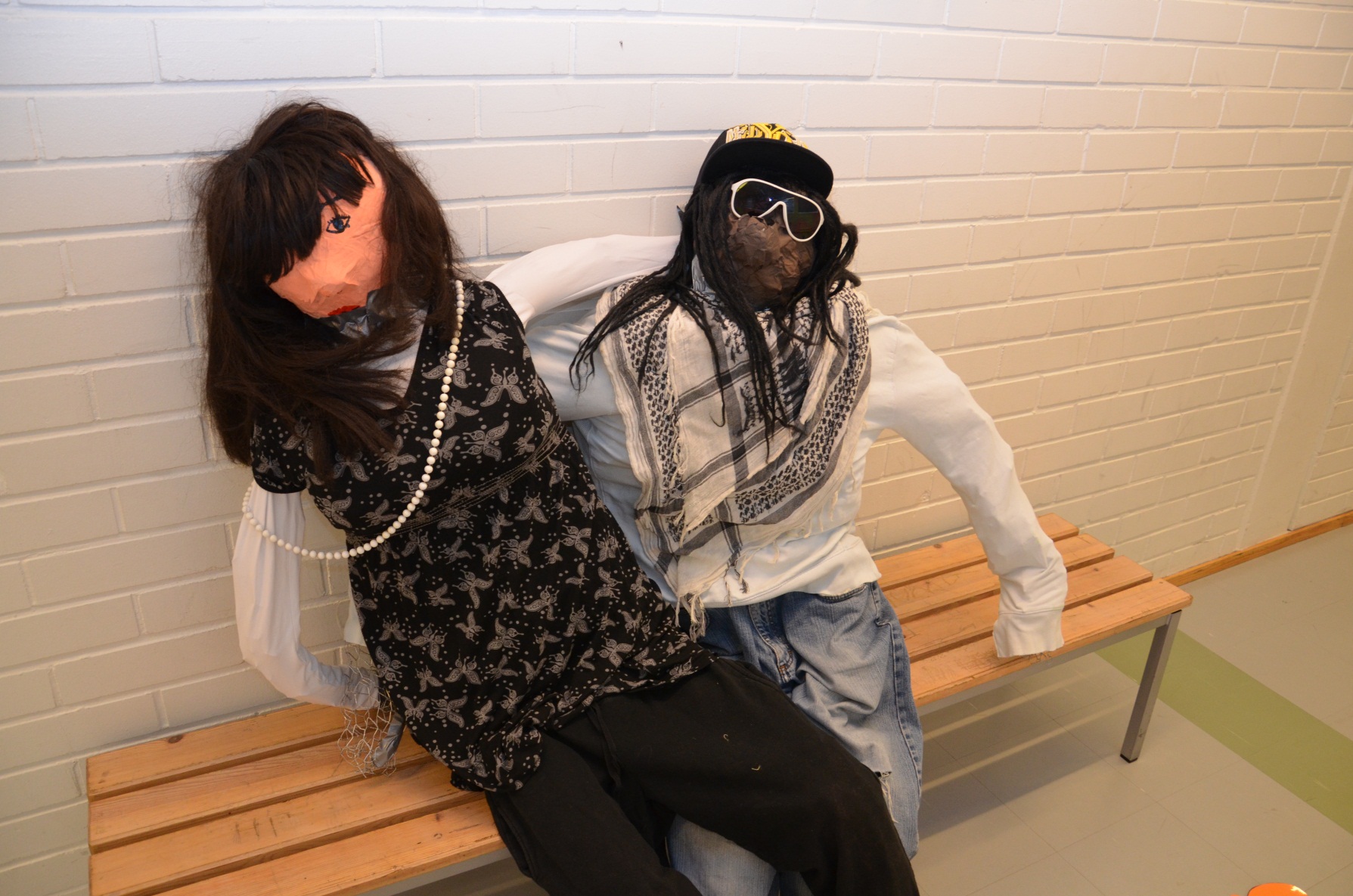 Toteutus ideoinnista loppuun saakka nuorten käsialaa
Minibudjetti
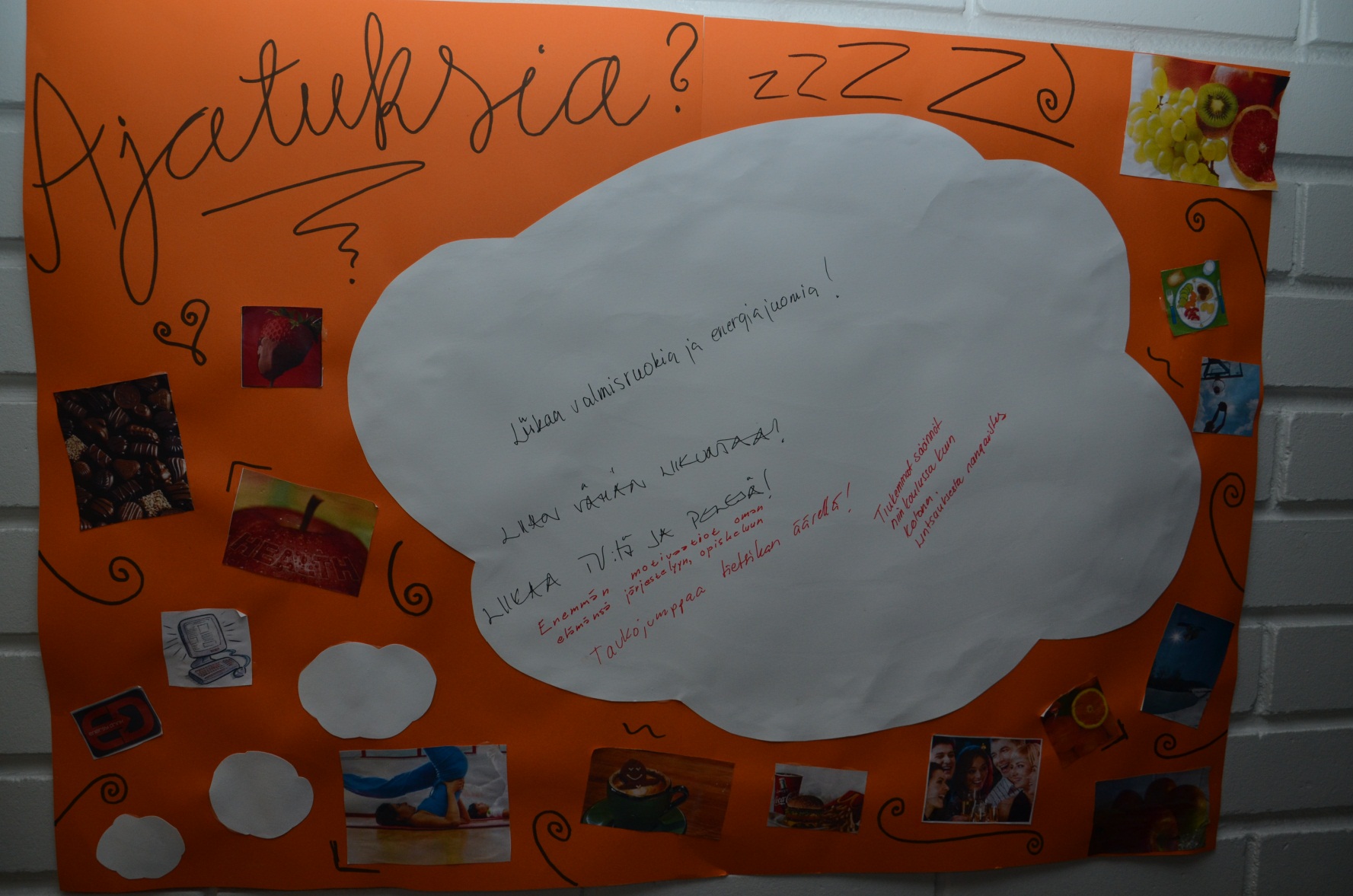 Sai hyvän vastaanoton niin opiskelijoiden, henkilökunnankin kuin vanhempienkin keskuudessa
Fiilis; on kivaa olla hyödyksi
Pääsee tekemään oikeasti jotain näkyvää
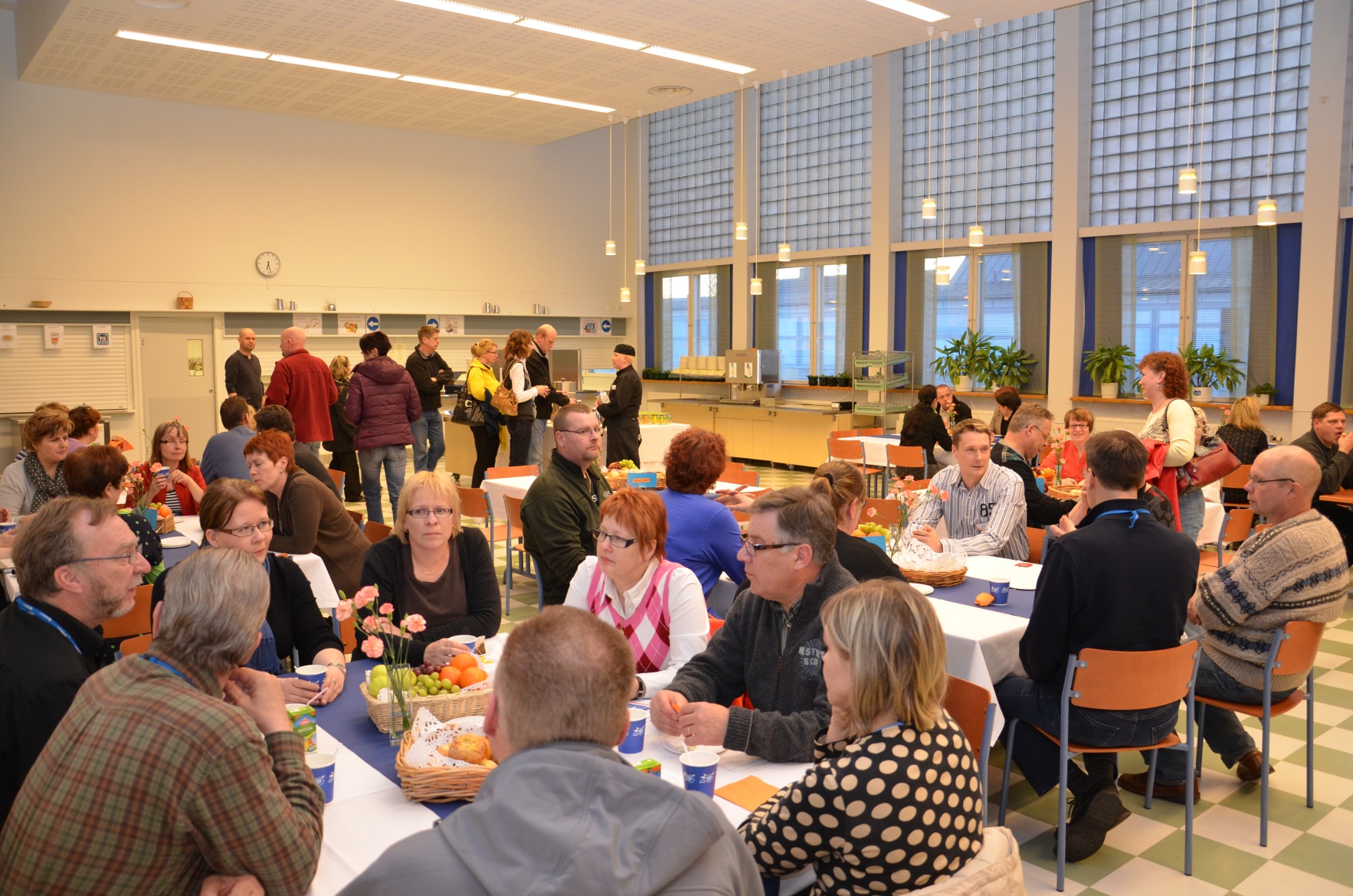 Projektin kaari
Oman työpanoksen merkitys
Palaute
Työtodistus